５年「かけ算の筆算」
小数の筆算
２．１４×３．８　の筆算のしかた
４．９２×７．５　の筆算のしかた
０．１８×３．４　の筆算のしかた
２．１４を100倍、3.8を１０倍して
２１４×３８を計算します
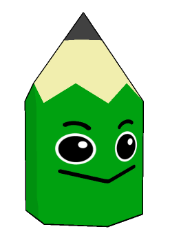 ２．１４×３．８　の筆算のしかた
①
②
100倍
10倍
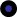 ③
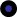 １
３
1000倍
２．１４を100倍、３．８を１０倍した
ので、積は1000倍になる。
１
１
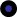 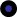 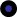 積の小数点は、かけられる数と
かける数の小数点の右にあるけ
たの数だけ、右から数えてうつ。
③
②
①
２．１４×３．８＝８．１３２
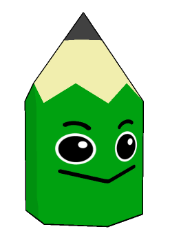 ４．９２×７．５　の筆算のしかた
①
②
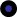 ③
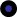 ４
１
492×5
６
１
492×7
積の小数点は、かけられる数とかける数の小数点の右にあるけたの数だけ、右から数えてうつ。
１
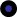 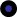 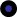 ０が小数点より右にあって最後にある場合は消す
③
②
①
４．９２×７．５＝３６．９
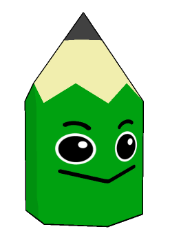 ０．１８×３．４　の筆算のしかた
①
②
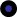 ③
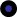 ３
18×4
２
18×3
積の小数点は、かけられる数と
かける数の小数点の右にあるけ
たの数だけ、右から数えてうつ。
１
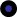 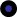 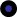 小数点の前に０を書きます。
③
②
①
０．１８×３．４＝０．６１２